República Bolivariana De Venezuela
Ministerio Del Poder Popular Para La Educación Universitaria
Instituto Universitario Politécnico “Santiago Mariño”
Mérida, Estado, Mérida
Verbos condicionales
Br. Marcos Moreno
C.I. 18579250
Carrera: 51
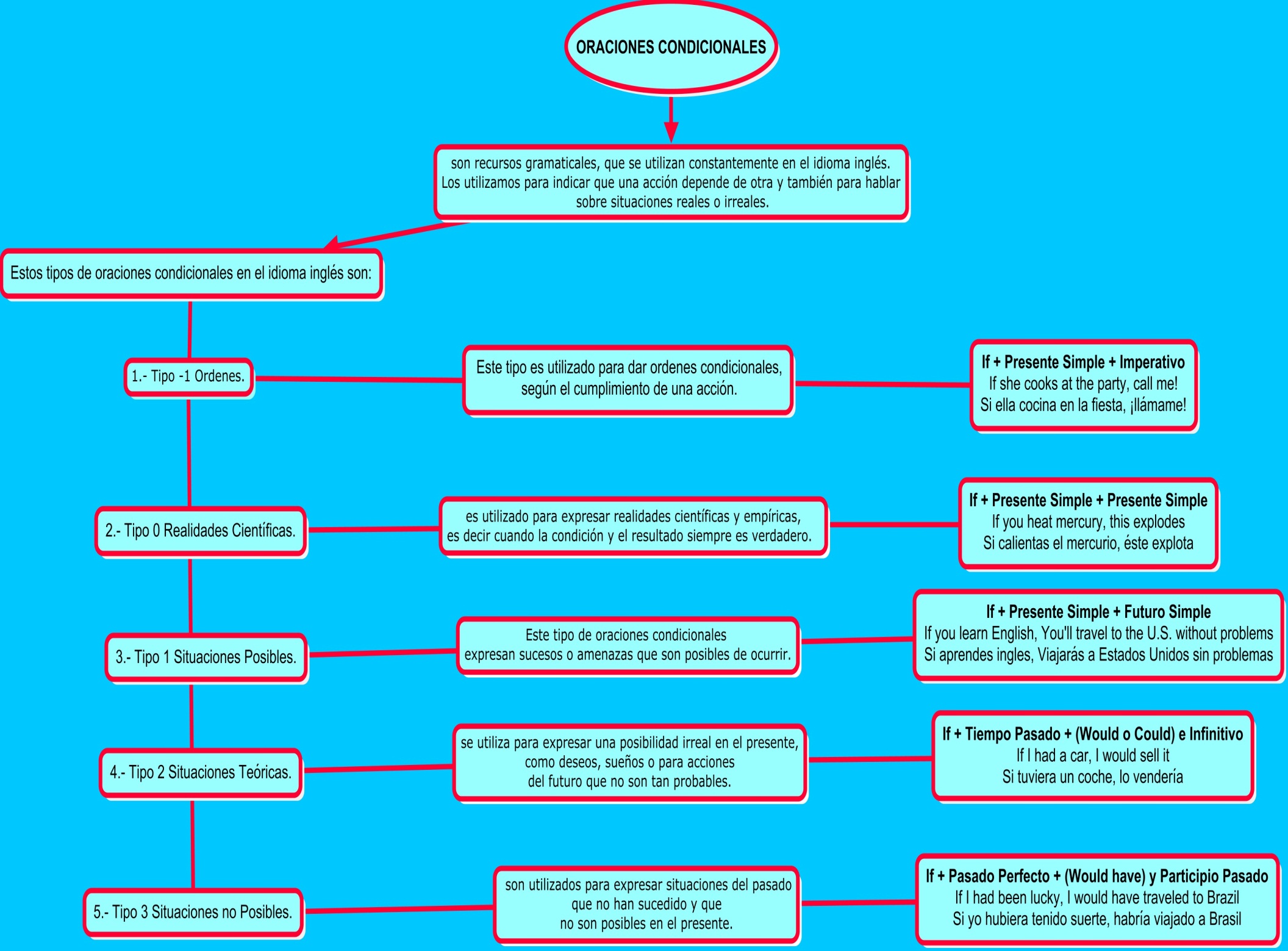